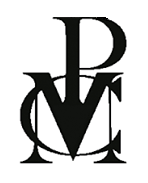 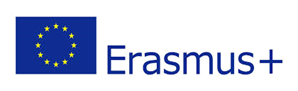 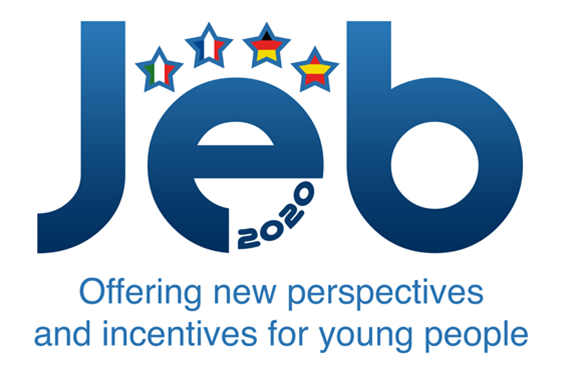 “Europe 2020: Offering new Perspectives and Incentives for Young People”
 KA201 : Strategic Partnership (school to school) 2014-2017

2nd Project Meeting (Short-term Exchange)
In Baza – Spain - IES Pedro Jiménez  Montoya  
from 11 to 16 April 2016
What are renewable energy sources?
Wind power, solar power, hydroelectric power, 
geothermal energy, tidal power, 
           biomass and the renewable part 
                    of waste which by the year 2020 
will produce 60% of electric power
What are the main renewable 
resources in Italy?
Italy, gross electricity production from 
renewable energy sources – millions kWh
What are their benefits?
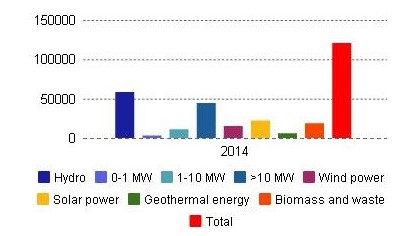 Reduction in greenhouse gas emissions
                 Diversification of energy supplies
      Reduced dependency on fossil fuel markets (oil and gas)
Job creation in enviromental and renewable energy sectors
And in Italy?
Even in Italy, by the year 2020, 
renewable energy should cover 
20% of energy consumption in Italy
Source: Unioncamere data processing based on ISTAT ones
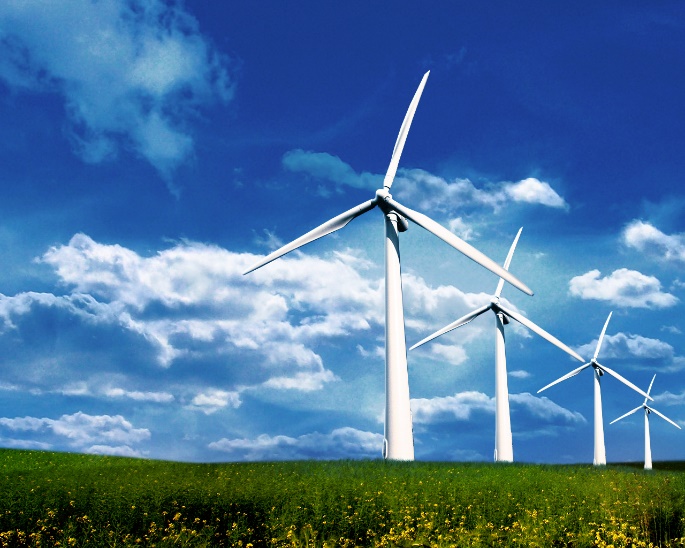 What are green jobs?
FOTO
They are jobs that produce goods and services 
in order to reduce the enviromental impact of productive processes
People employed in Green Jobs in 2014
According to IRENA (International Renewable Energy Agency) 
                              There are over 7.7 million people in the world who work 
     in the renewable Energy sector
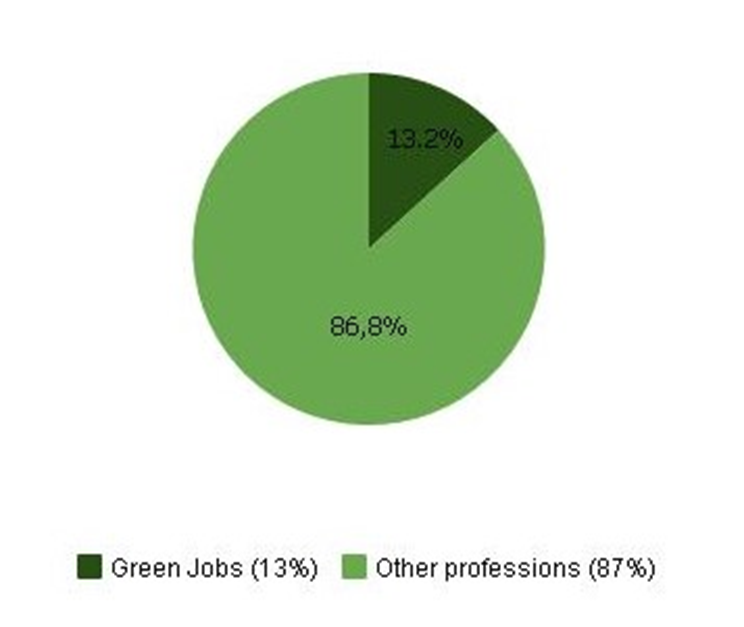 The world’s leading countries for renewable energy employment 
are China, Brazil, the United States, India, Germany, Indonesia, 
                            Japan, France, Bangladesh and Colombia
Italy: about 3 million people (2.942.741), 
that is 13.2% of the total national employment rate
Source: Unioncamere data processing based on ISTAT ones
Green Jobs trend from 2009 to 2015 - Green Jobs percentage on total employment rate
In the year 2015 the people employed in the Green Jobs were 14.9% of the total national employment rate
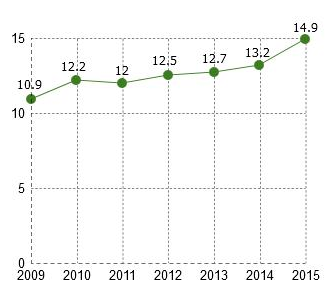 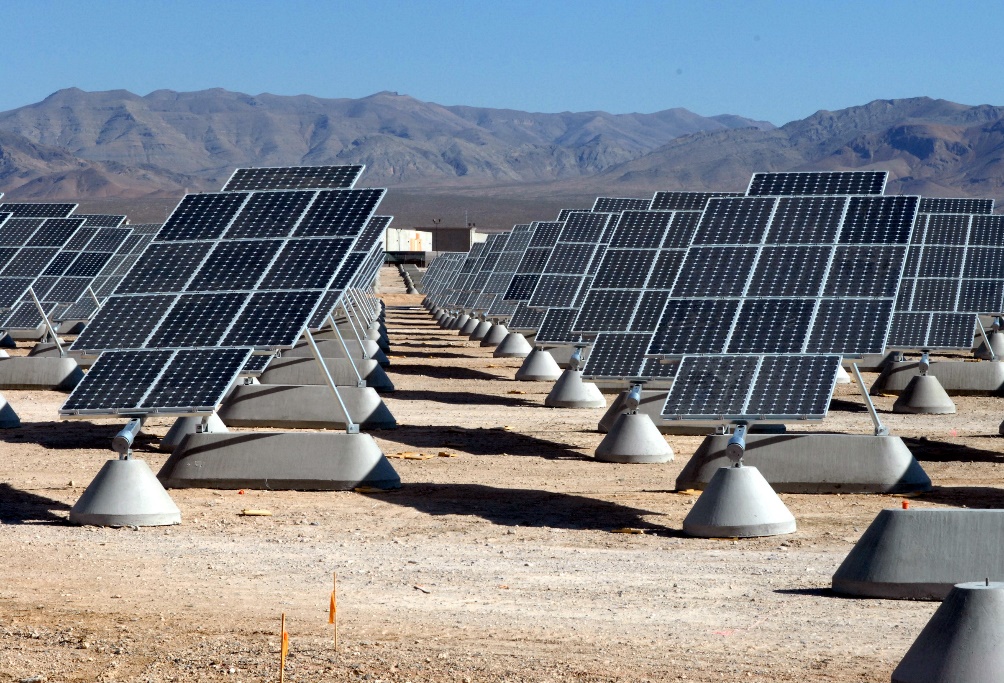 Source: Unioncamere data processing based on ISTAT ones
Years 2009-2015 Green Jobs % incidence on total employment per professional figure
Green Jobs are quality jobs and they require specific high technical competences, in fact more that 40% of people employed
in green jobs have a university degree, while workers with a university degree employed in other jobs represent only 11%
People with a University degree                                      People with a secondary school diploma
Source: Unioncamere data processing based on ISTAT ones
Years 2009-2015 Green Jobs % incidence on total employment per economic sector
Green Jobs are specially requested in building industry, mining, chemical and oil industries, 
                     machinery and means of transport industry and in the electric and electronic industries
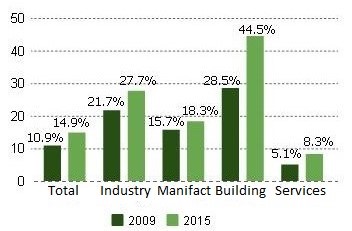 These are industries  that have
                   high emissions level 
        or that consume a lot of energy 
                        and therefore need qualified staff     
   to reduce the enviromental impact
Source: Unioncamere data processing based on ISTAT ones
What is the employment rate of Green Jobs in each company area and the other professions ?
Green Jobs are specially requested in company department as planning, technical areas and marketing and communication
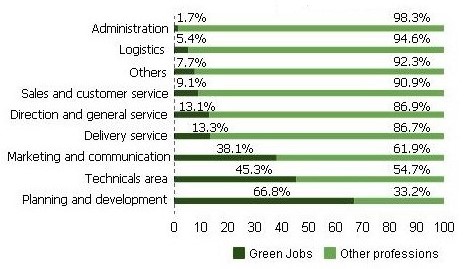 Source: Unioncamere data processing based on ISTAT ones
Green Jobs percentage employment incidence in comparison with that of other professions
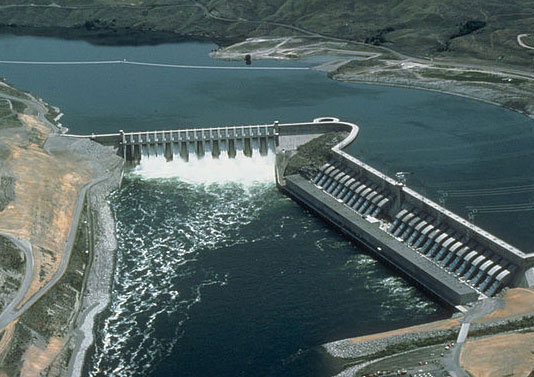 Source: Unioncamere data processing based on ISTAT ones
Italian areas per number of Green Jobs
Green Jobs are specially requested in the north of Italy, in regions as
                                     Lombardia, Veneto, Emilia-Romagna; but also in Campania, Puglia and Sicilia
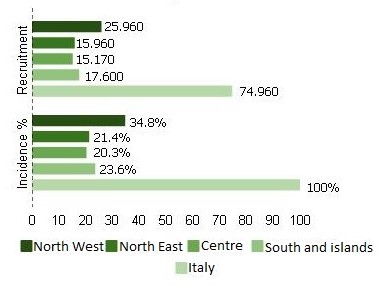 Source: Unioncamere data processing based on ISTAT ones
What are the most common green professions?
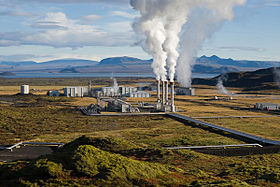 - Thermal plant installers

Energy engineers in the building industry, 
in agriculture, in transport 

Mechatronic technicians that make motors more efficient and environmental respectful

Eco-brand managers that plan and promote
sustainable products 

Green buying experts that spots and buys low impact
 products and services
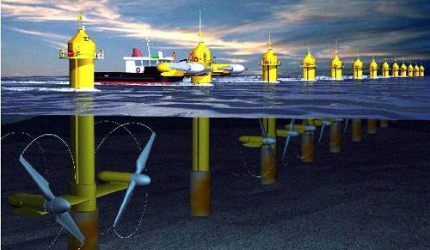 Source: Unioncamere data processing based on ISTAT ones
Thank you for your attention!
Photo’s source: https://www.google.it/search?q=green+jobs&biw=1366&bih=628&source=lnms&tbm=isch&sa=X&ved=0ahUKEwjHvYXZkPDLAhWGBSwKHSG2AuAQ_AUIBygC